YUSUF ÖNERTOY MESLEKİ VE TEKNİK ANADOLU LİSESİ
ÇOCUK
VE
EĞİTİMİ
GELİŞİMİ
Çocuk Gelişimi ve Eğitimi Alanı Nedir?
Doğumdan ergenlik ve yetişkinliğe kadar çocukların (resmi ve gayri resmi) gereksinimlerinin saptanması, özel durumları bulunan çocukların gelişimine yardımcı olacak yetkin elemanların yetiştirilmesini amaçlayan eğitim programıdır.
Çocuk gelişimi bölümü
çocuklarla doğrudan ilgilenen ve bu doğrultuda çocukların sağlığı, gelişimi ve eğitimi konusunda bilgili, yetkin ve alanında uzman kişiler yetiştiren bir alandır.
Ve Özel Eğitim
Erken Çocukluk
Çocuk Gelişimi ve Eğitimi Alanında
dalında eğitim verilir.
Bu Bölümü  Okuyan Öğrencilerin Şu Özelliklere Sahip Olmaları Beklenmektedir:
Çocukların davranışlarını anlayabilmeli, davranışlarının nedenlerini merak etmeli
Çocuklarla vakit geçirmekten zevk almalı
Güler yüzlü, sıcak kanlı, Sabırlı, şefkatli, düzenli ve planlı olmalıdır.
İletişim becerileri kuvvetli 
ve organizasyon becerisini 
kazanmış olmalıdır.
Araştırmayı, keşfetmeyi sevmeli, 
yeniliklere açık olmalı
Ayrıca Bu Alanda Eğitim Alıp Özel Eğitim Kurumlarında Çalışmayı Planlayanlardan
Özel eğitime ihtiyaç duyan çocukların özelliklerini bilmeleri
Özel çocuklara karşı sabır ve anlayış gösterebilmeleri
Alanlarıyla ilgili kendilerini geliştirmeleri beklenmektedir.
Çocuk Gelişimi  Mezunlarının Çalışma  Alanları Nelerdir?
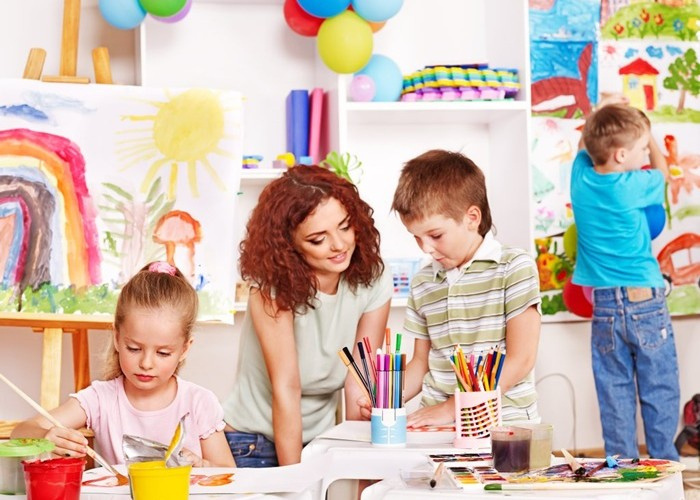 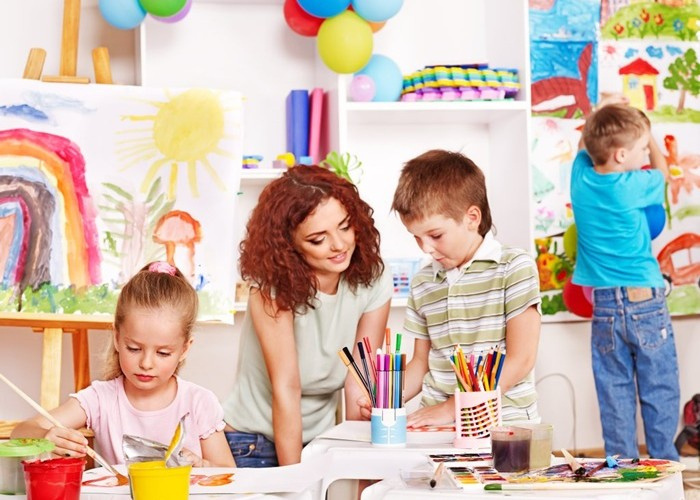 Çocuk gelişimi ve eğitimi bölümü  mezunları, okul öncesi eğitim
kurumlarında ve özel eğitim merkezlerinde yardımcı öğretmen olarak görev  yapabilmektedirler.
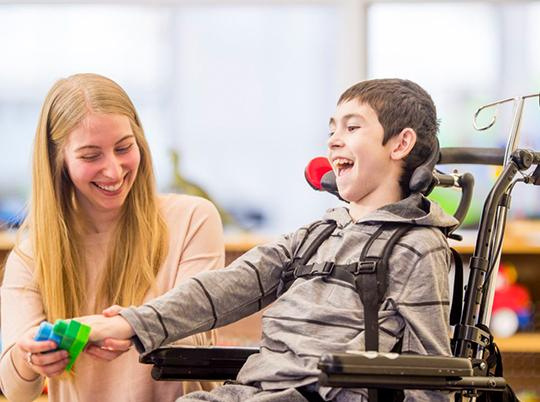 Üniversite eğitimi sonrasında
kamu kurumlarında ya da özel sektörde okul öncesi öğretmenliği, çocuk gelişimi öğretmenliği ya
da özel eğitim öğretmenliği de yapabilmektedirler.
Aynı zamanda kamu kuruluşlarına bağlı özel yuva, kreş, anaokulu,hastane ve gündüz bakımevlerinde görev alabilmektedir.
Çocuk Gelişimi ve Eğitimi Bölümünde Okutulan Dersler Nelerdir?
Mesleki Gelişim Atölyesi
Anne Çocuk Sağlığı
Çocuk Ruh Sağlığı
Müzik ve Dramatik Etkinlikler Atölyesi
9. Sınıf Alan Dersleri
Çocuk Gelişimi
Oyun ve Oyuncak Atölyesi
Erken Çocukluk ve Özel Eğitimde Özbakım
10. Sınıf Alan Dersleri
Yetersizlik Türleri ve Kaynaştırma Eğitimi
Erken Çocukluk ve Özel Eğitimde Program Atölyesi
11. Sınıf Alan Dersleri
Sosyal Destek Hizmetleri
Çocuklara İlk Yardım
Çocuk Edebiyatı ve Masal Anlatımı
Çocuk Aktiviteleri
Sanat ve Oyun 2
Sanat ve Oyun 1
Kostüm ve Sahne Makyajı
11. ve 12. Sınıf Seçmeli Meslek Dersleri
Programlama
Dijital Tasarım
Sosyal Medya
11. ve 12. Sınıf Seçmeli Sertifikasyon Programı Dersleri
İşletmelerde Mesleki Eğitim
12. Sınıf Alan Dersleri
İşletmelerde Mesleki Eğitim Nedir?
Öğrencilerin mesleki bilgi, beceri, tutum ve davranışlarını geliştirmelerini, okulda olmayan ortam ve araç gereci tanıyarak gerçek hizmet ortamına ve iş hayatına uyumlarını sağlamak amacıyla yapılan uygulamalardır.
Öğrencilerimiz 12. Sınıfta haftada 3 gün 8’er saat okul öncesi eğitim kurumlarında 
ya da özel eğitim merkezlerinde/okullarında staj görürler.
Bu süre içinde her ay sigortaları yapılır ve asgari ücret net tutarının %30'u üzerinden maaş alırlar.
Çocuk Gelişimi ve Eğitimi Alanı Olarak Sizleri Aramızda Görmekten Mutluluk Duyarız…